Figure 1: Exercise Preconditioning in the MCAO Model. A-B: In rats that are exercise preconditioned two to twelve weeks prior to MCAO (A), there are fewer neurological defects and reduced brain infarct volumes compared to sedentary rodents (B).
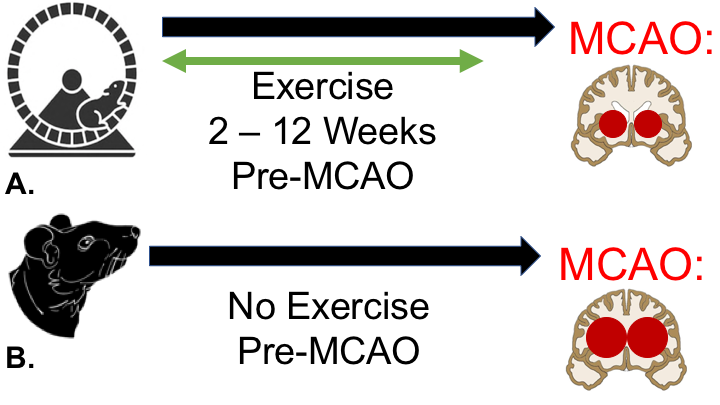 Cosky et al., Conditioning Medicine 2018; 1(4):184-191